Проект на бюджет 2020
Община Пловдив
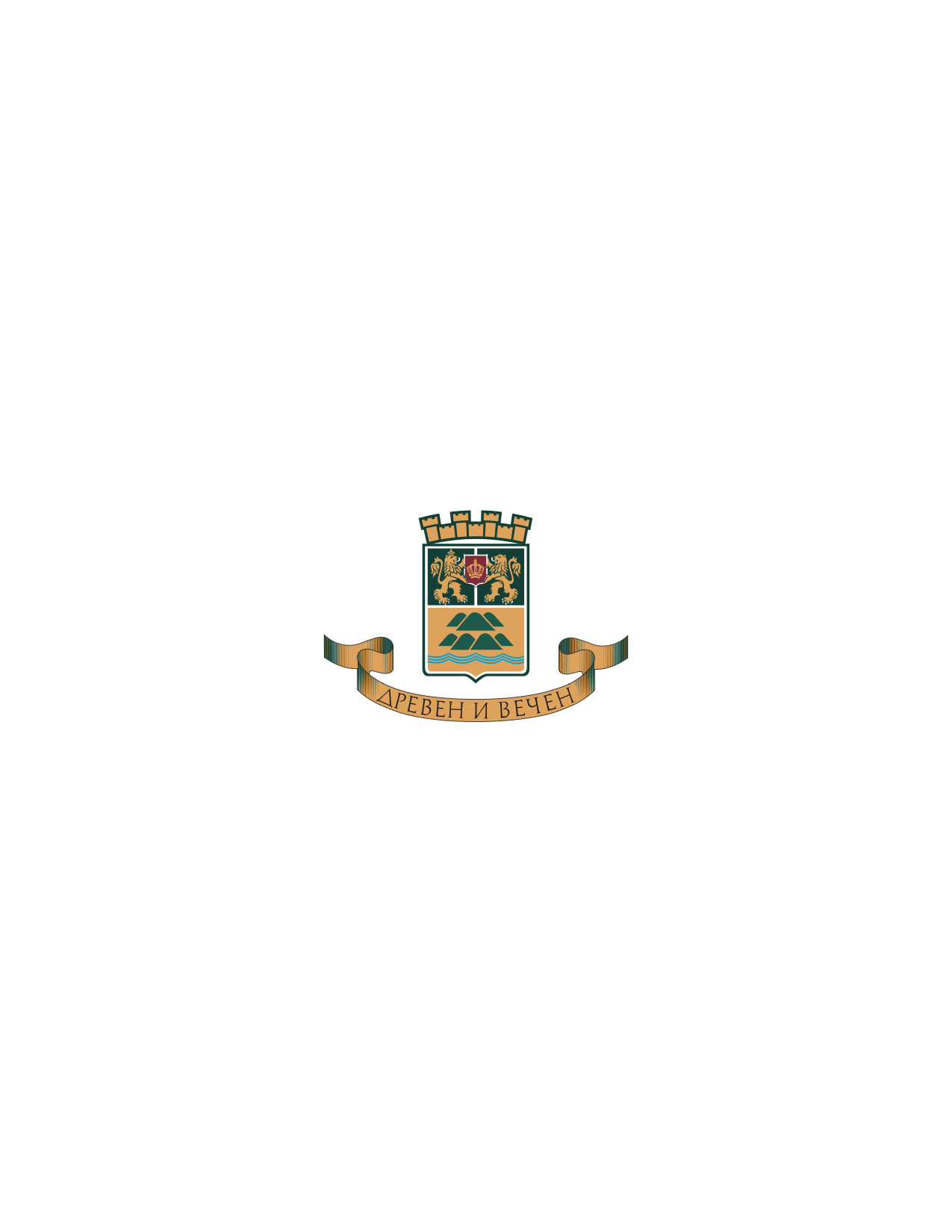 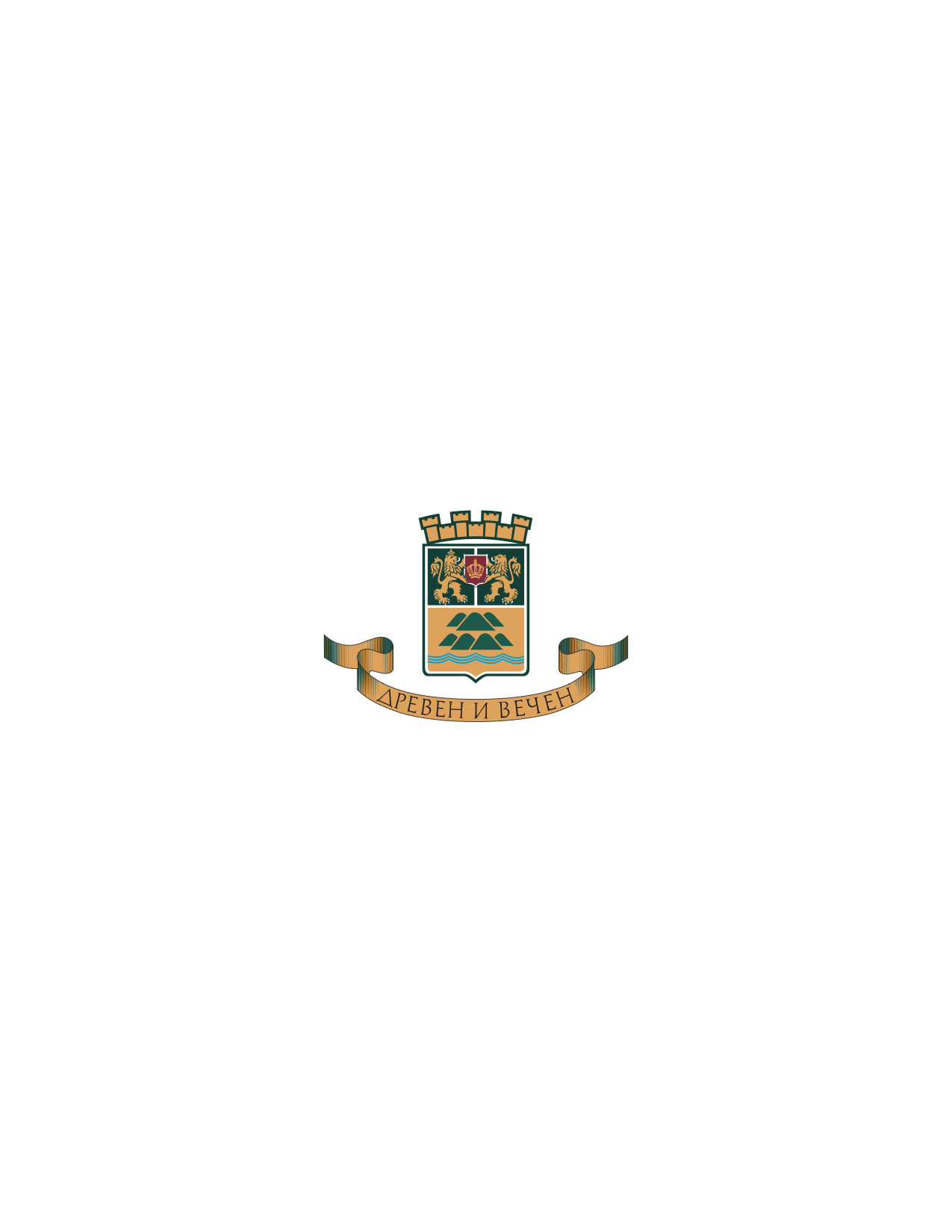 Проектобюджет 2020 е разработен на база:
Нормативни документи
Закон за публичните финанси 
Наредба за условията и реда за съставяне на бюджетната прогноза за местните дейности за 
следващите три години и за съставяне, приемане, изпълнение и отчитане на бюджета 
на община Пловдив 
ЗДБРБ за 2020 г. /ДВ, бр.100 от 20.12.2019 г./ 
РМС 208 и 664 за приемане на стандарти за делегираните от държавата дейности за 2020 г. 

2. Предложенията на:
кметовете на райони
директори на дирекции
директори на бюджетни звена /всички второстепенни разпоредители с бюджет/
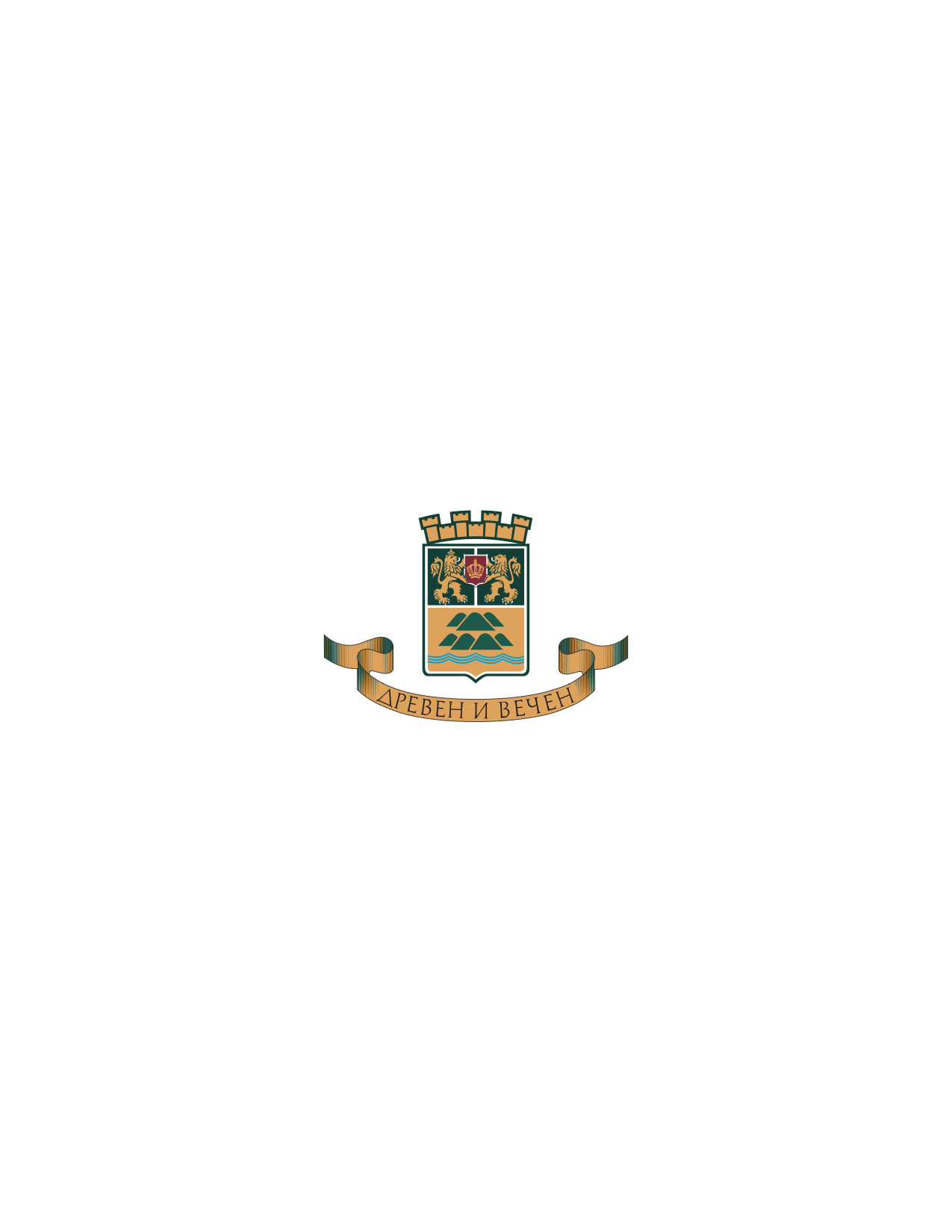 Проектобюджет 2020 – стабилност, образование и градска среда
Приоритети:

Образование
Оптимизиране на трафика, безопасност на движението и околна среда
Успешно реализиране на проекти, финансирани със средства от Европейските фондове и програми
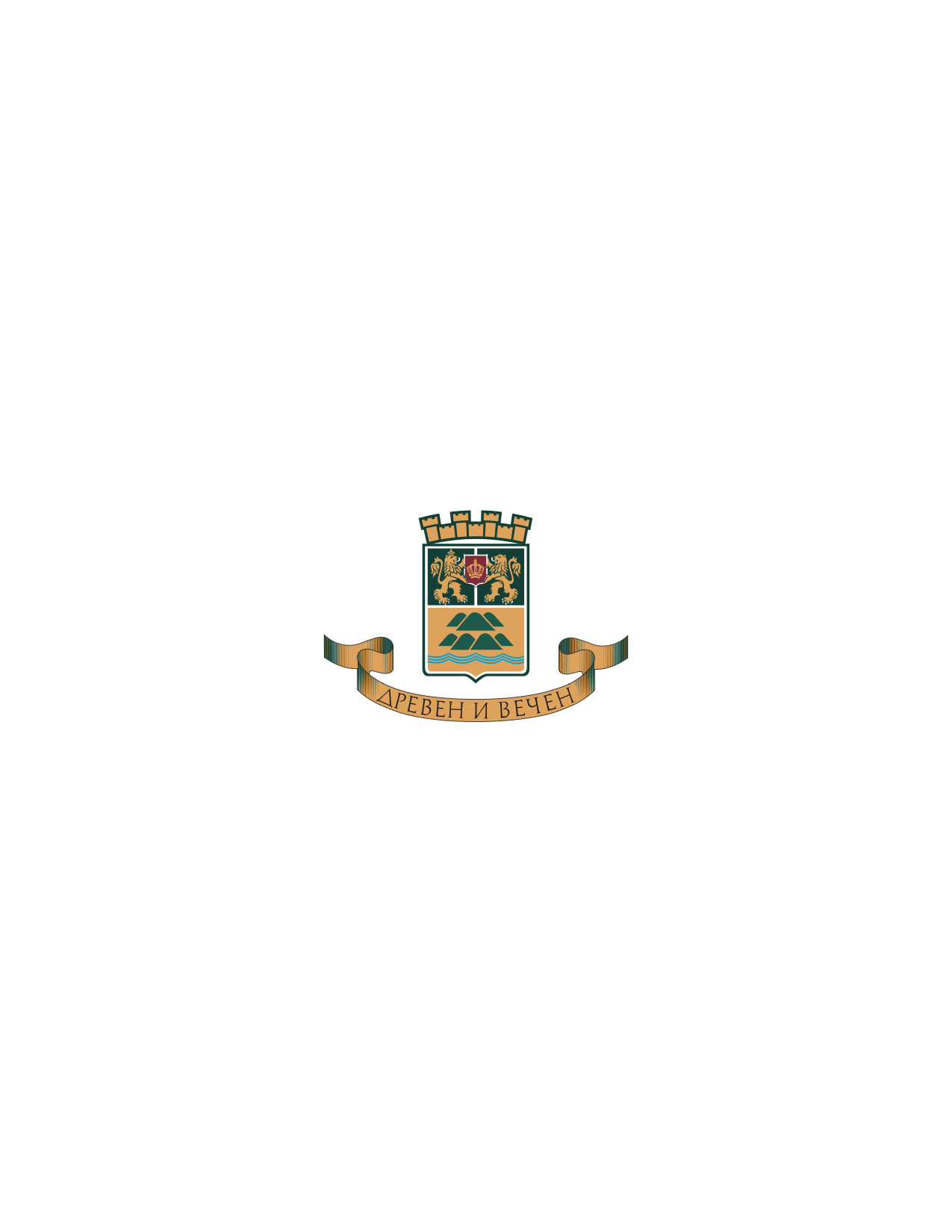 Планирани приходи за 2020 г.
Общо: 343 251 629 лв.

Приходи за делегираните от държавата дейности: 186 259 601 лв.
Местни приходи: 156 992 028 лв.

Бюджетните взаимоотношения с Централния бюджет: 175 982 338 лв.
(ръст от 16 % спрямо 2019 година или с 19 846 941  лв.)
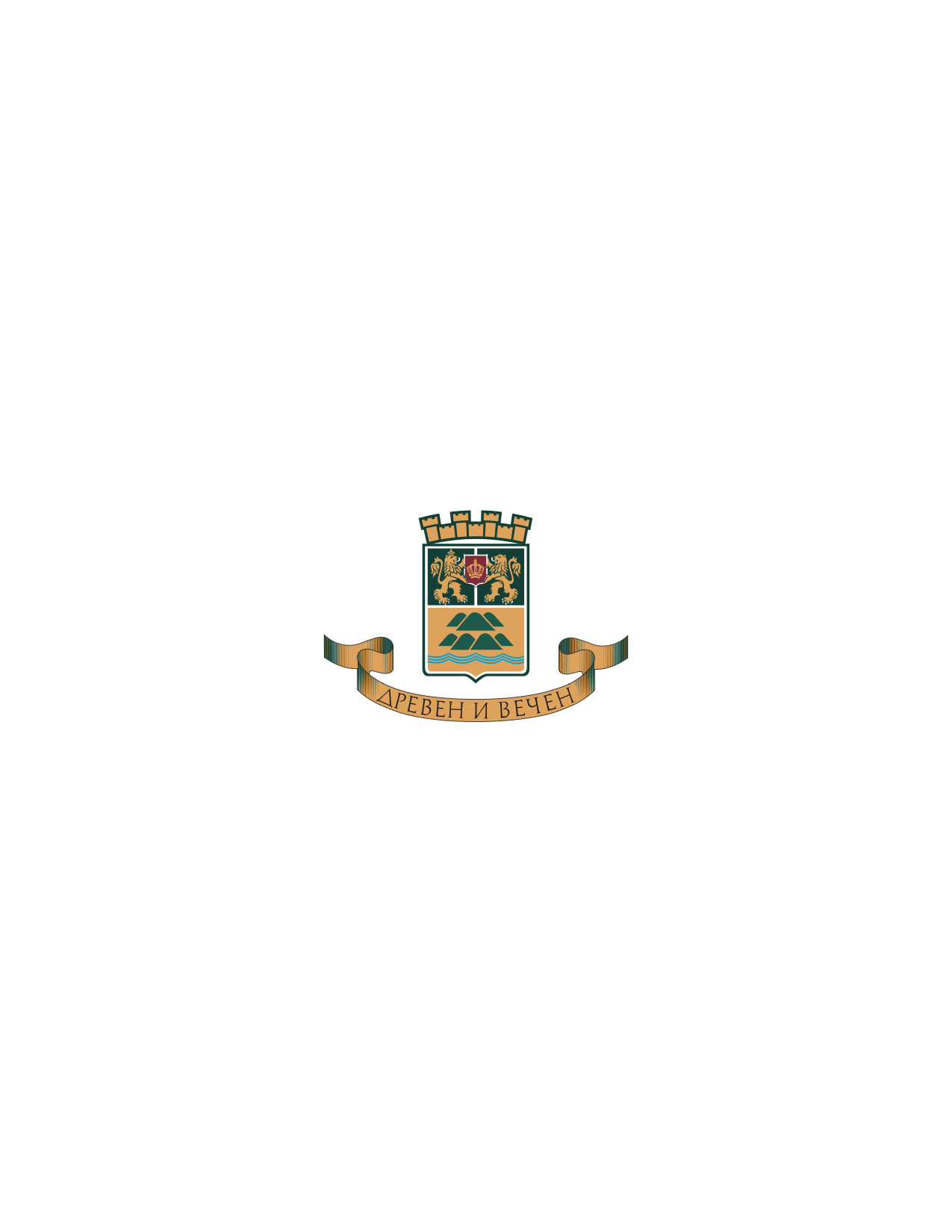 Трансфери по ЗДБРБ за 2020 г.
Общо държавни трансфери:  		175 982 338 лв. 
      Преходен остатък от 2019 година                                     24 053 175 лв.
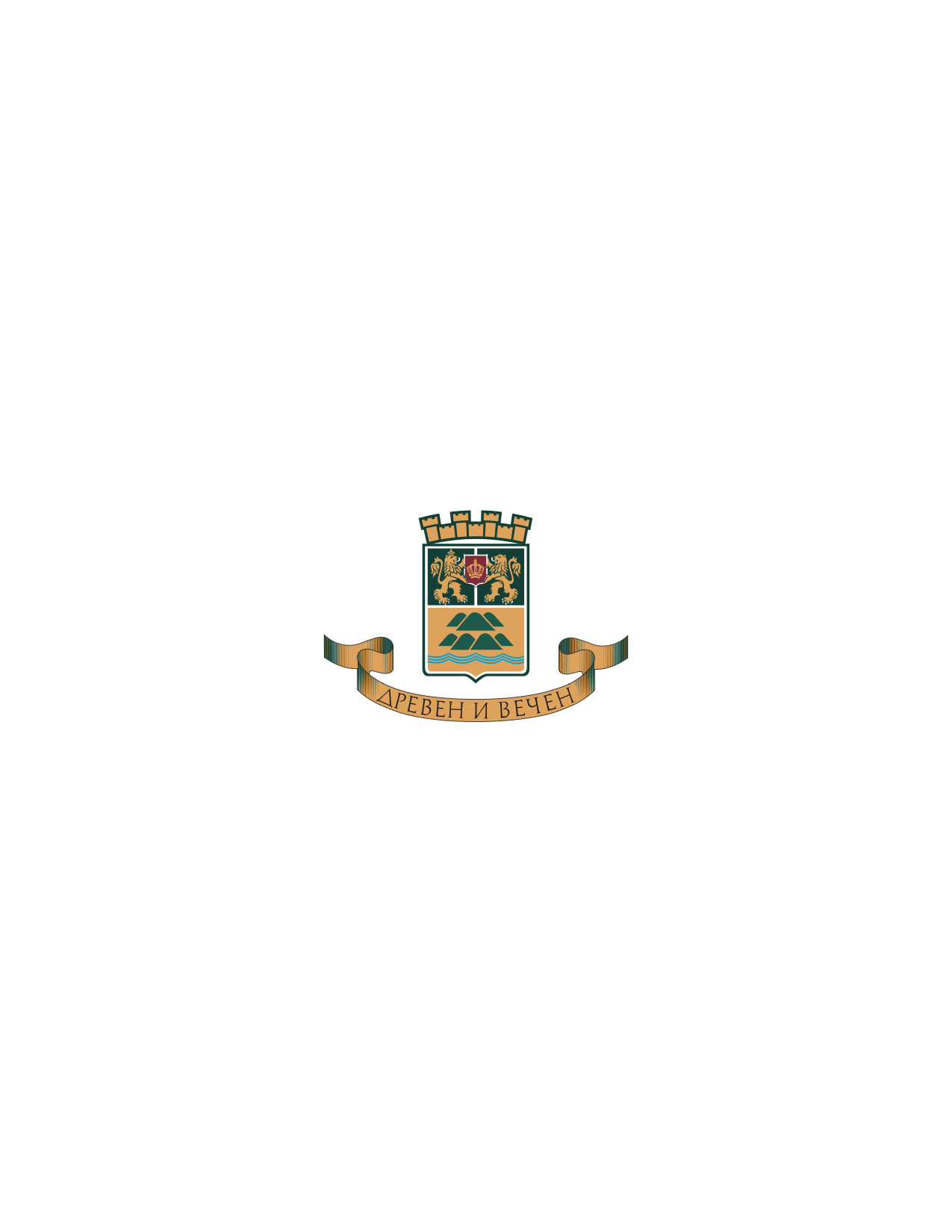 Предвидени разходи за трудови възнаграждения
Трудови разходи за 10 313, 5 бр. щатна численост.

Увеличение на разходите за заплати с 10%, а в сферата на образованието с 17%.
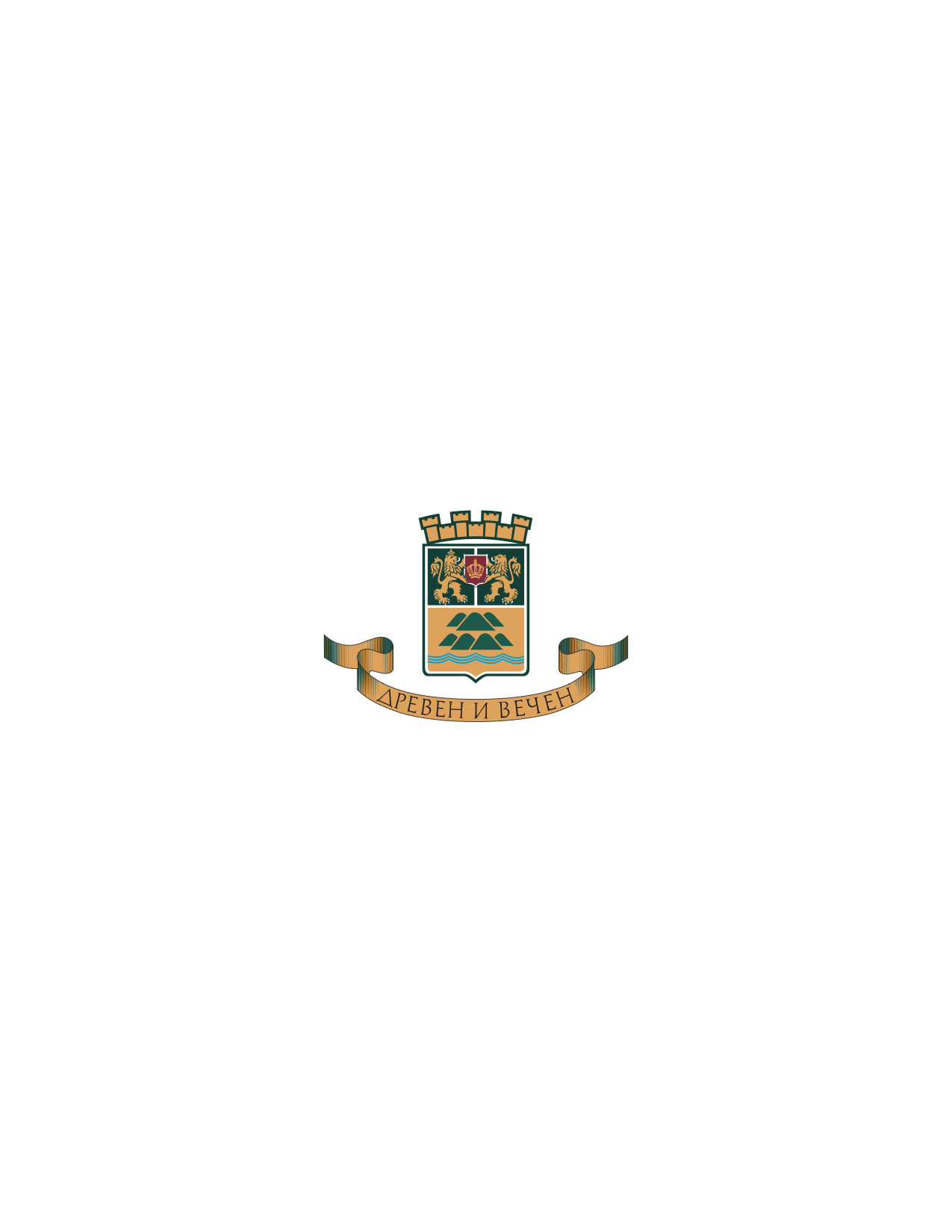 Планирани разходи за 2020 г.
Общо: 343 251 629 лв.

Делегирани от държавата дейности (ДДД): 186 259 601 лв. 

Дофинансиране на ДДД: 11 828 070 лв.

Местни дейности: 145 163 958 лв.
Относителен дял на функциите в общия обем на бюджета за 2020 година
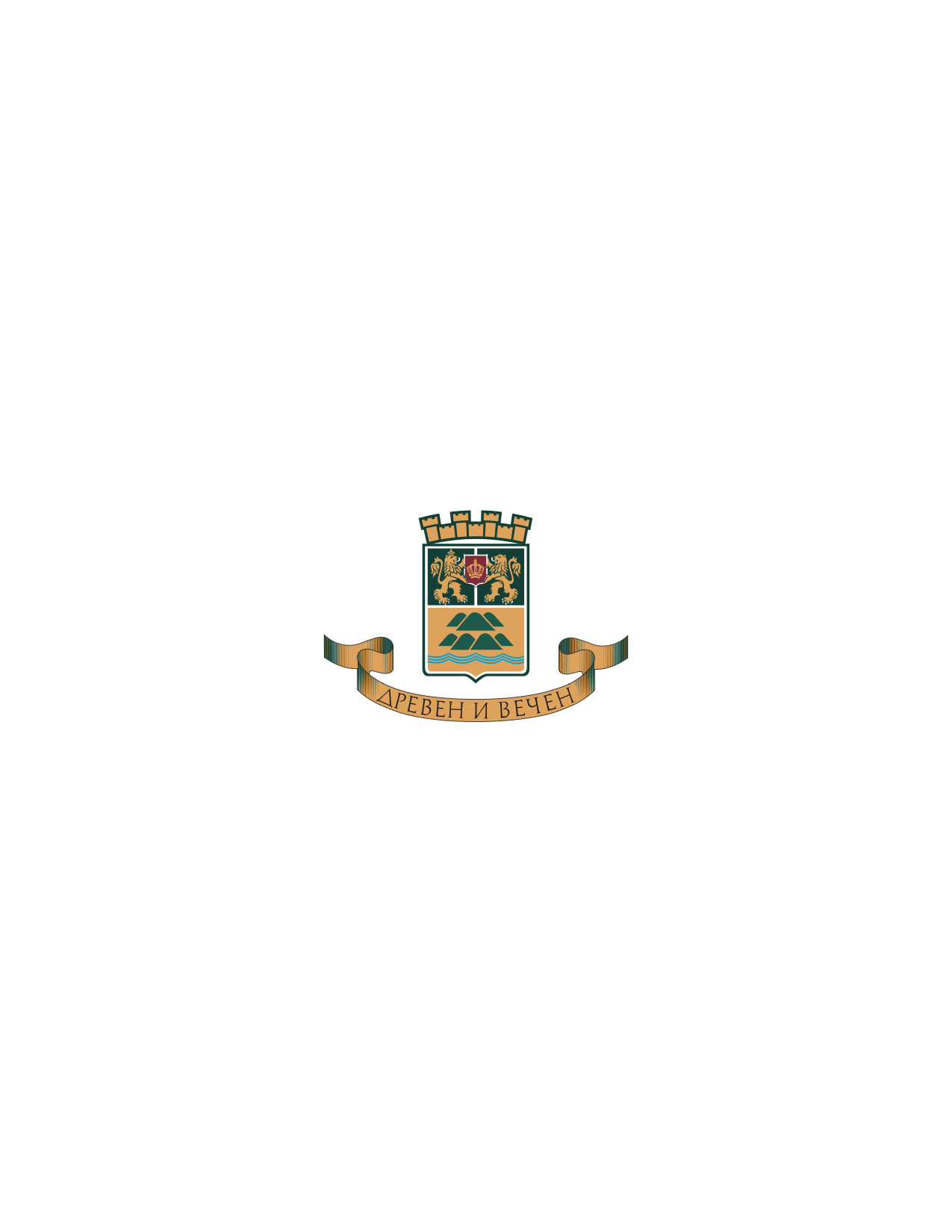 Планирани разходи за 2020 г.
Приоритет ОБРАЗОВАНИЕ - 153 277 737 лв.

Най-голям относителен дял в проектобюджет 2020. 

Планирани са средства за заплати и издръжка за:
52 общински училища и гимназии
52 детски градини
Център за подкрепа на личностно развитие Общински детски комплекс
ОП “Младежки център”
Отдел “Образование и бизнес развитие”
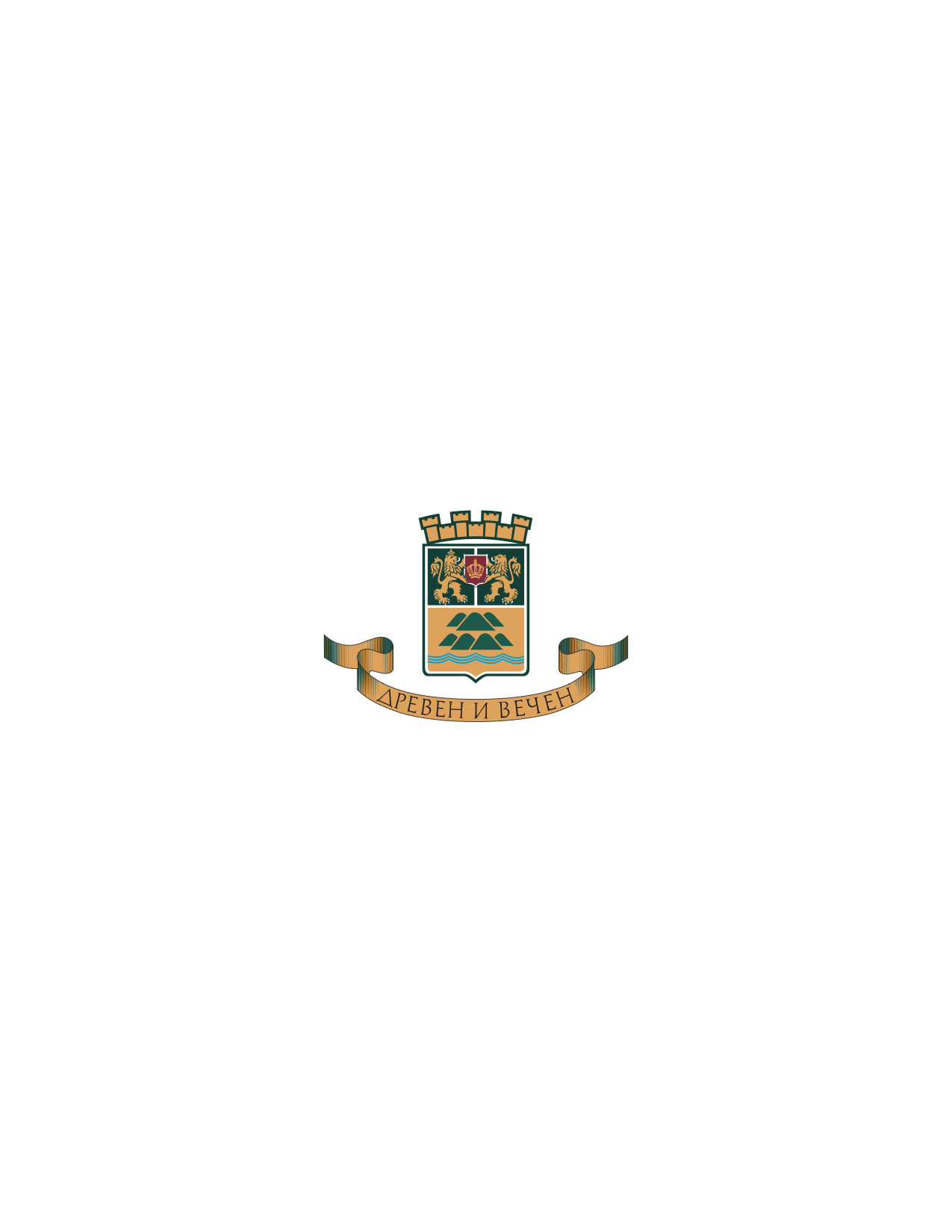 Приоритет ОБРАЗОВАНИЕ
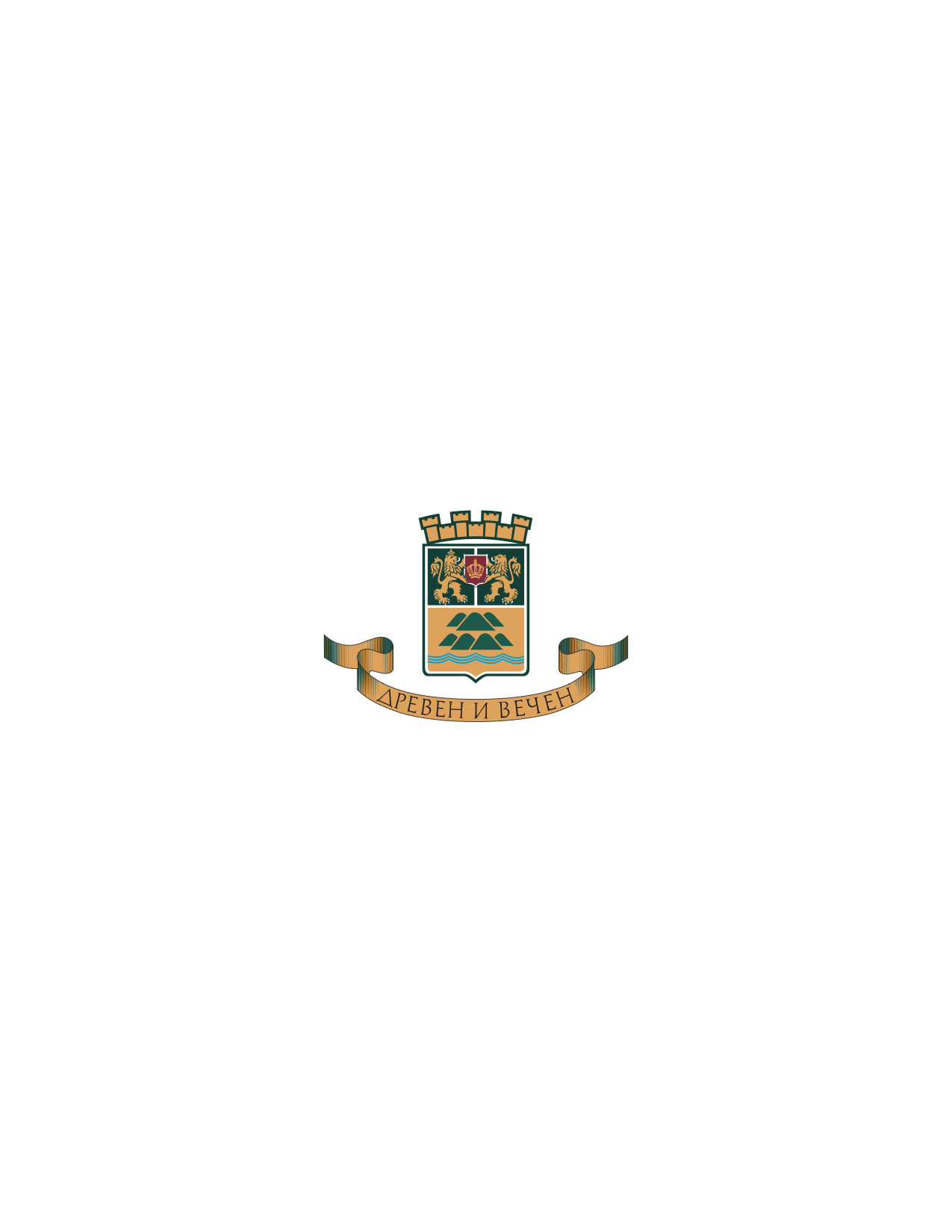 Приоритет ОБРАЗОВАНИЕ
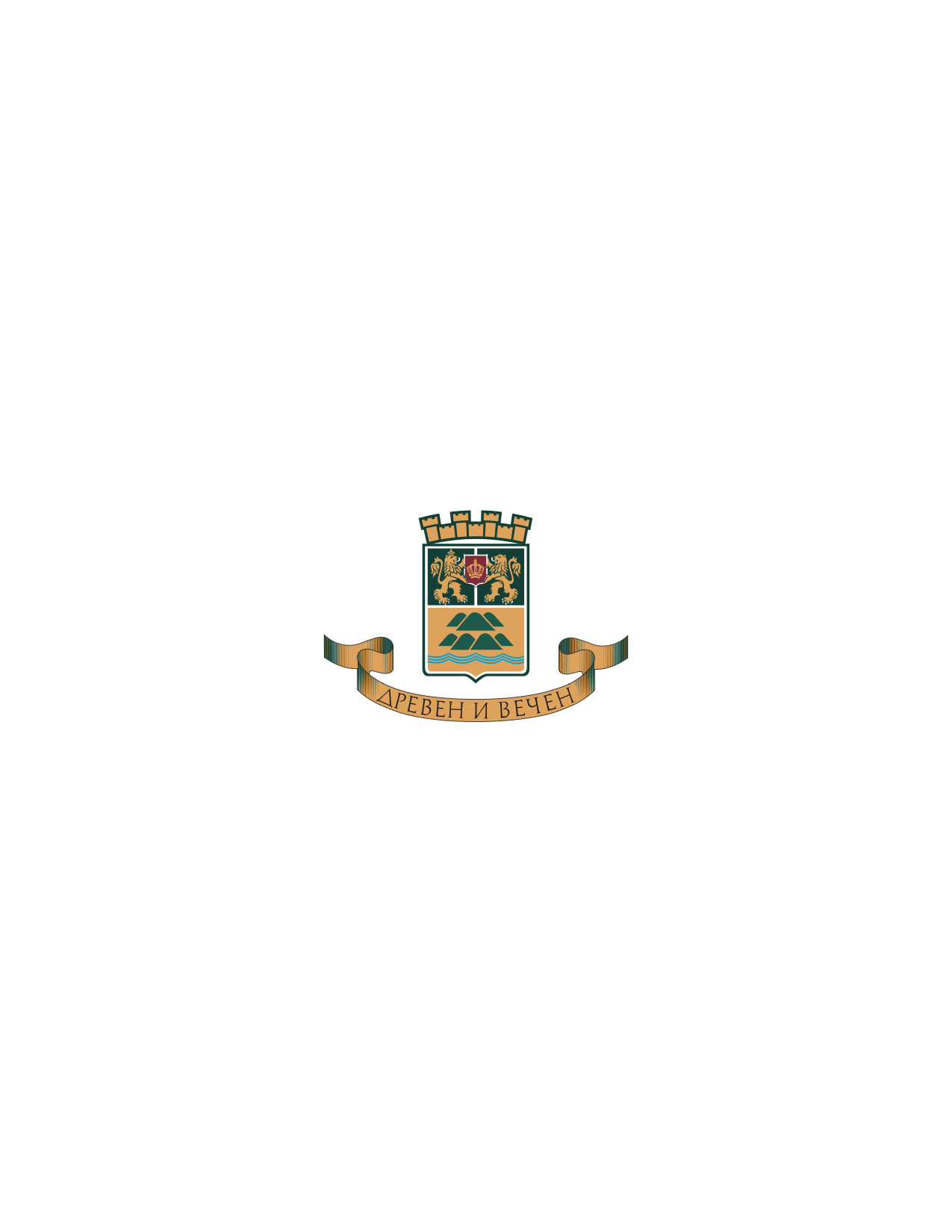 Планирани разходи за 2020 г.
Приоритет БЛАГОУСТРОЙСТВО, КОМУНАЛНИ УСЛУГИ, ОКОЛНА СРЕДА
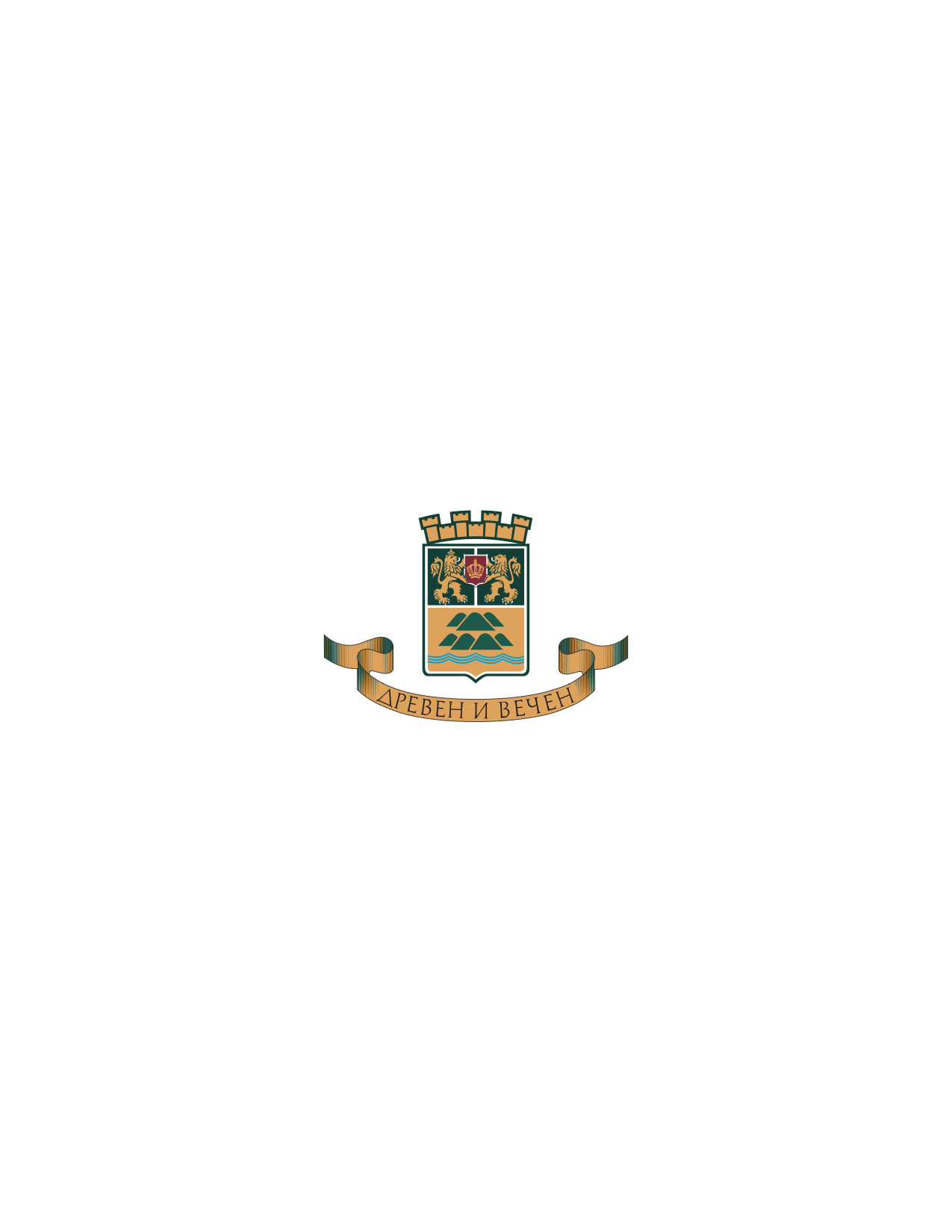 Планирани разходи за 2020 г.
КАПИТАЛОВИ РАЗХОДИ –  85 167 767 лв.
в това число:Европейски средства със съответното съфинансиране -  51 396 775 лв.
Индикативен разчет за сметките за средства от Европейския съюз
През 2020 година се очаква размерът на разходите, които ще се извършат общо по всички проекти, които са в процес на изпълнение, да е 46 191 763 лв.
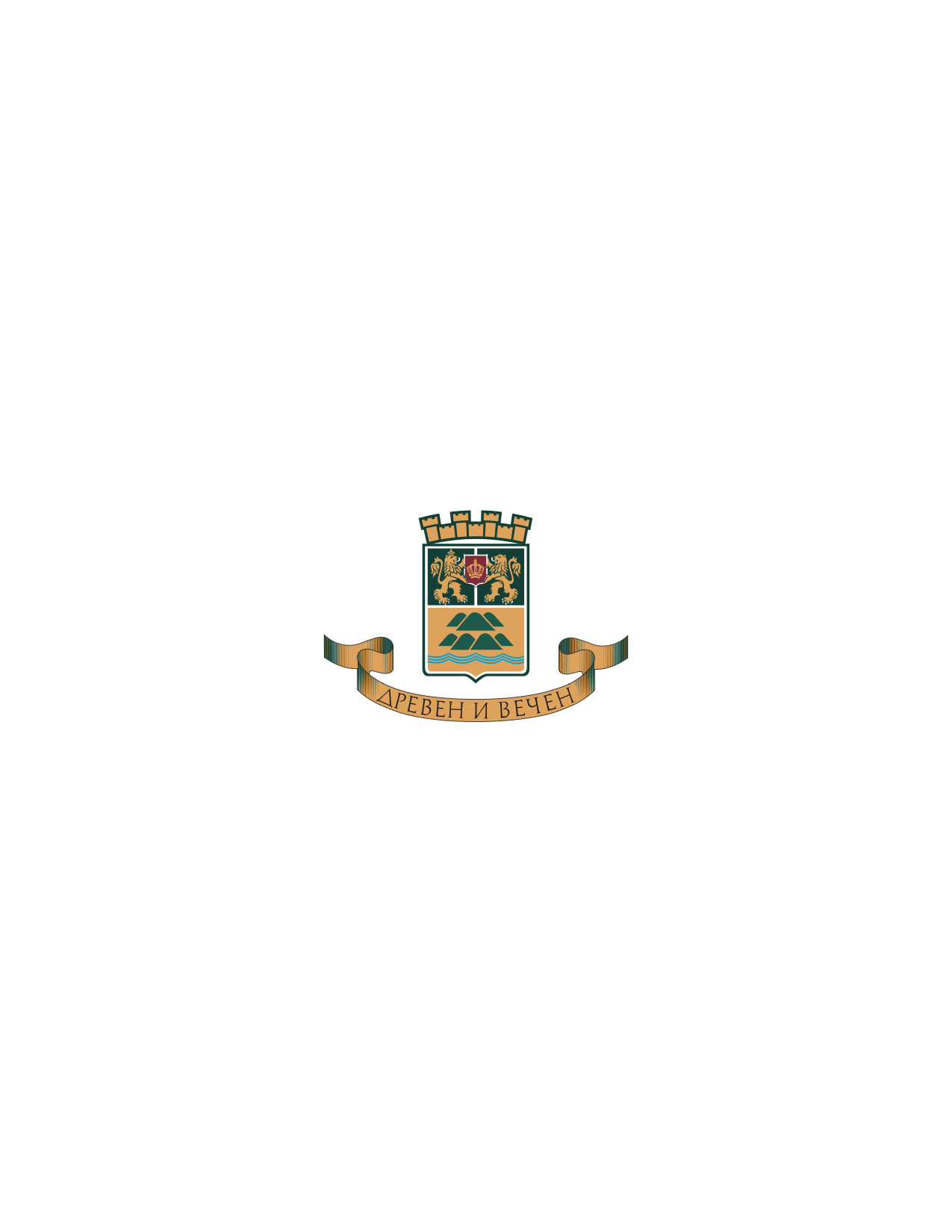 Планирани разходи за 2020 г.
Приоритет ЗДРАВЕОПАЗВАНЕ - 17 408 266 лв.

Планирани са средства за заплати и издръжка за:
17 бр. детски ясли 
145 бр. здравни кабинети за медицинско обслужване в детските 
градини и училищата 
13 бр. детски кухни 
5 бр. здравни медиатори
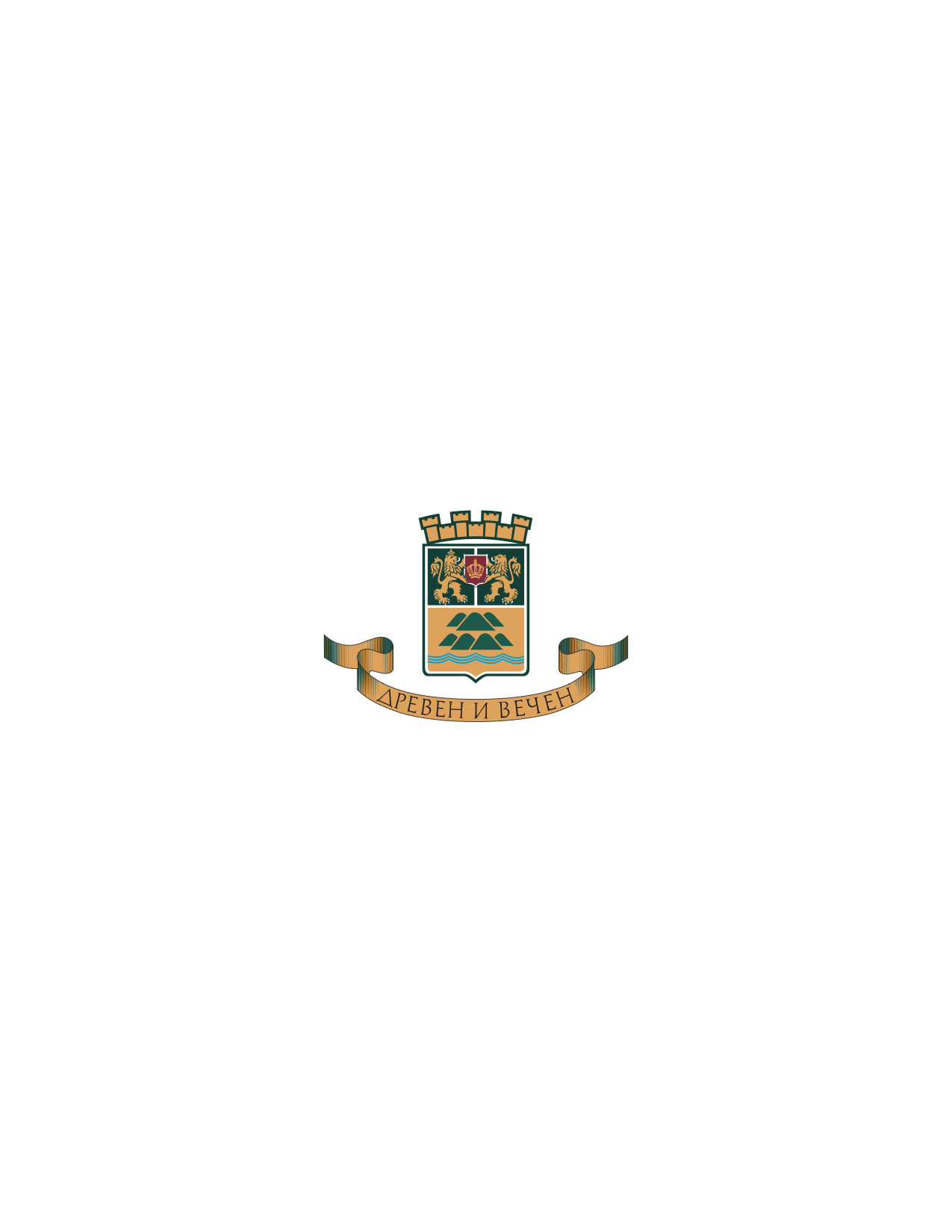 Приоритет ЗДРАВЕОПАЗВАНЕ
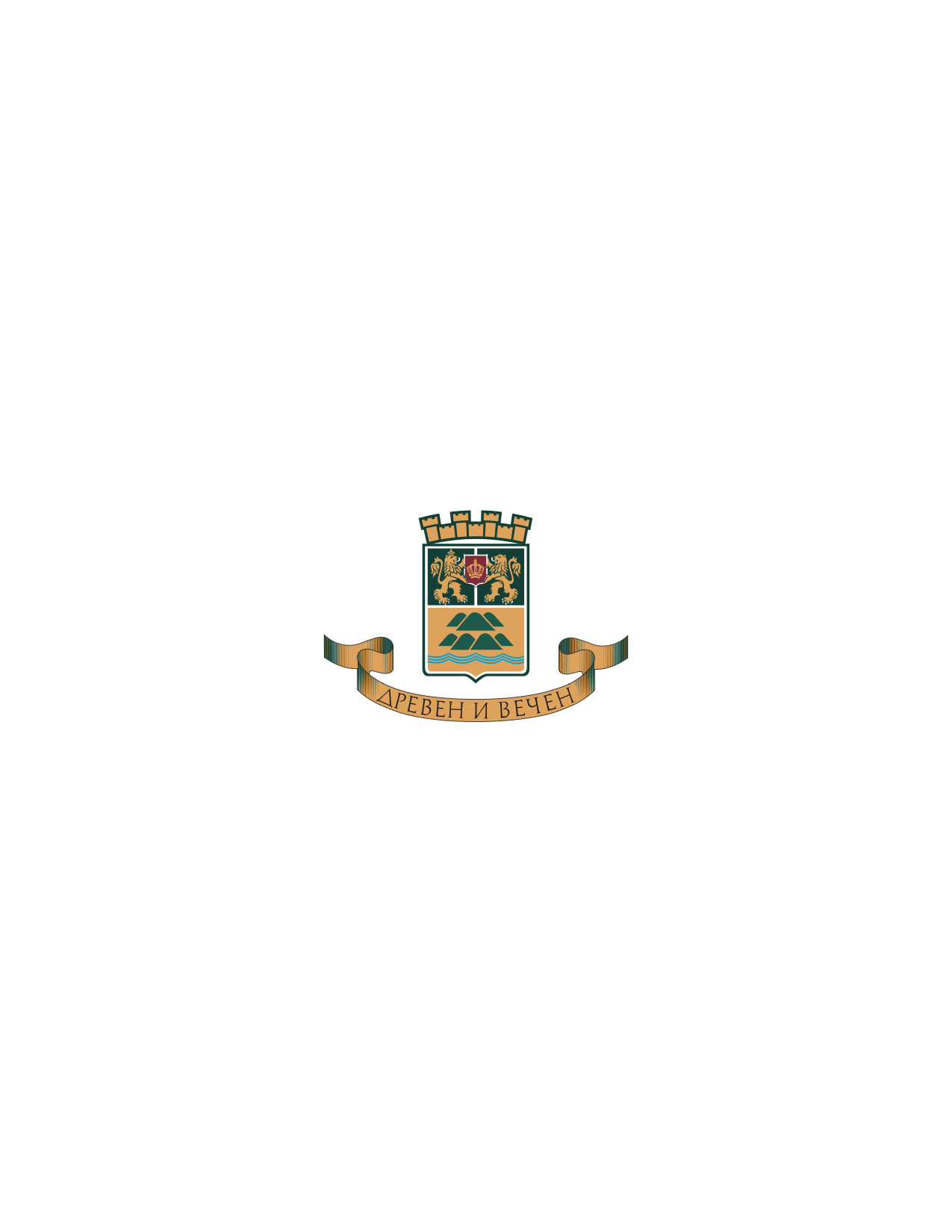 Планирани разходи за 2020 г.
Приоритет СОЦИАЛНО ПОДПОМАГАНЕ И ГРИЖИ – 16 461 665 лв.

Общо: 58 социални услуги:
53 бр. делегирани от държавата дейности
5 бр. местни дейности
Домашен социален патронаж
Клубове на пенсионера
Мобилни социални екипи по райони
Служба за транспортни услуги на трудно подвижни лица 
Социално предприятие за хора с увреждания 

Потребители на социални услуги в Община Пловдив: 2 500 бр.
Общинско звено за трудноподвижни лица: транспортни услуги за 1500 бр./месец
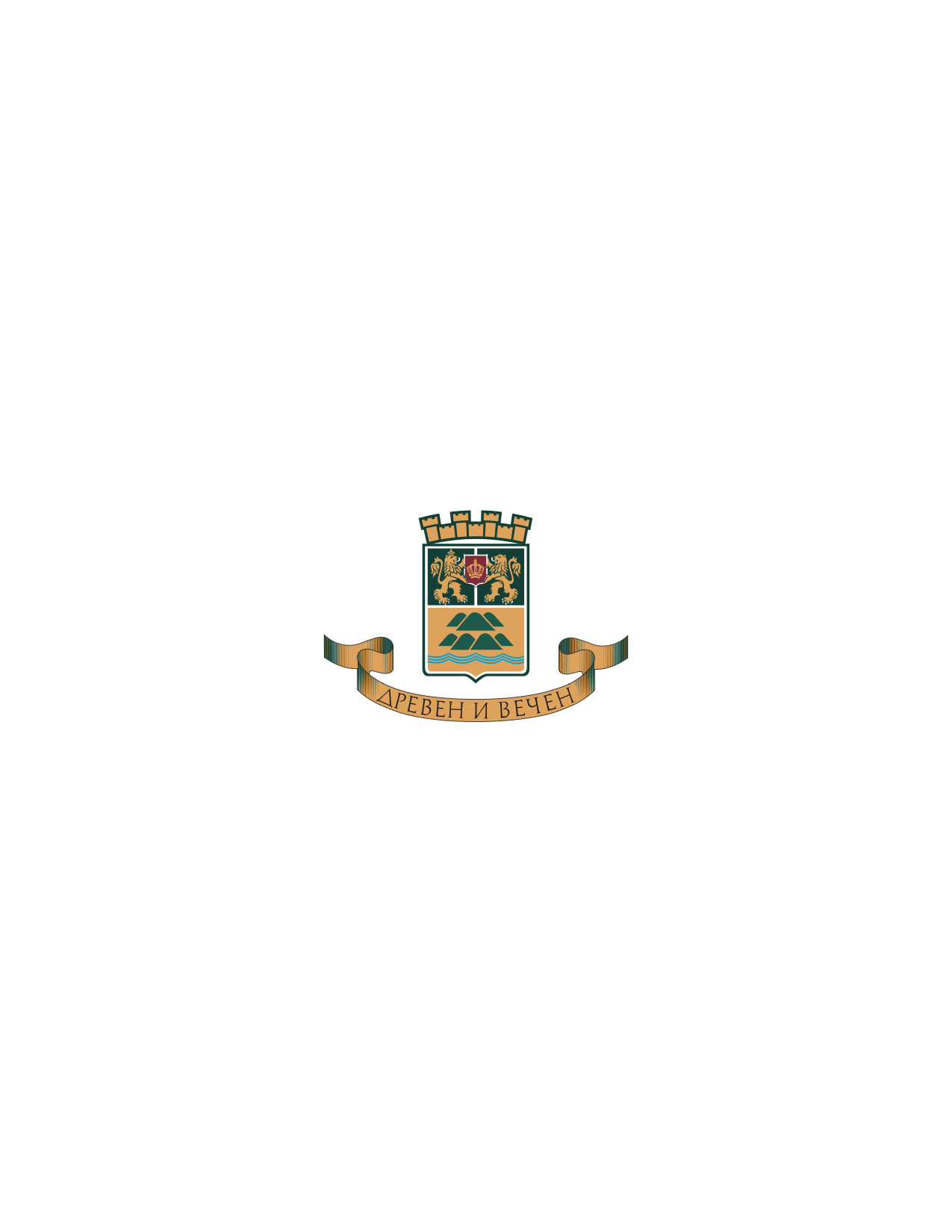 Приоритет СОЦИАЛНО ПОДПОМАГАНЕ И ГРИЖИ
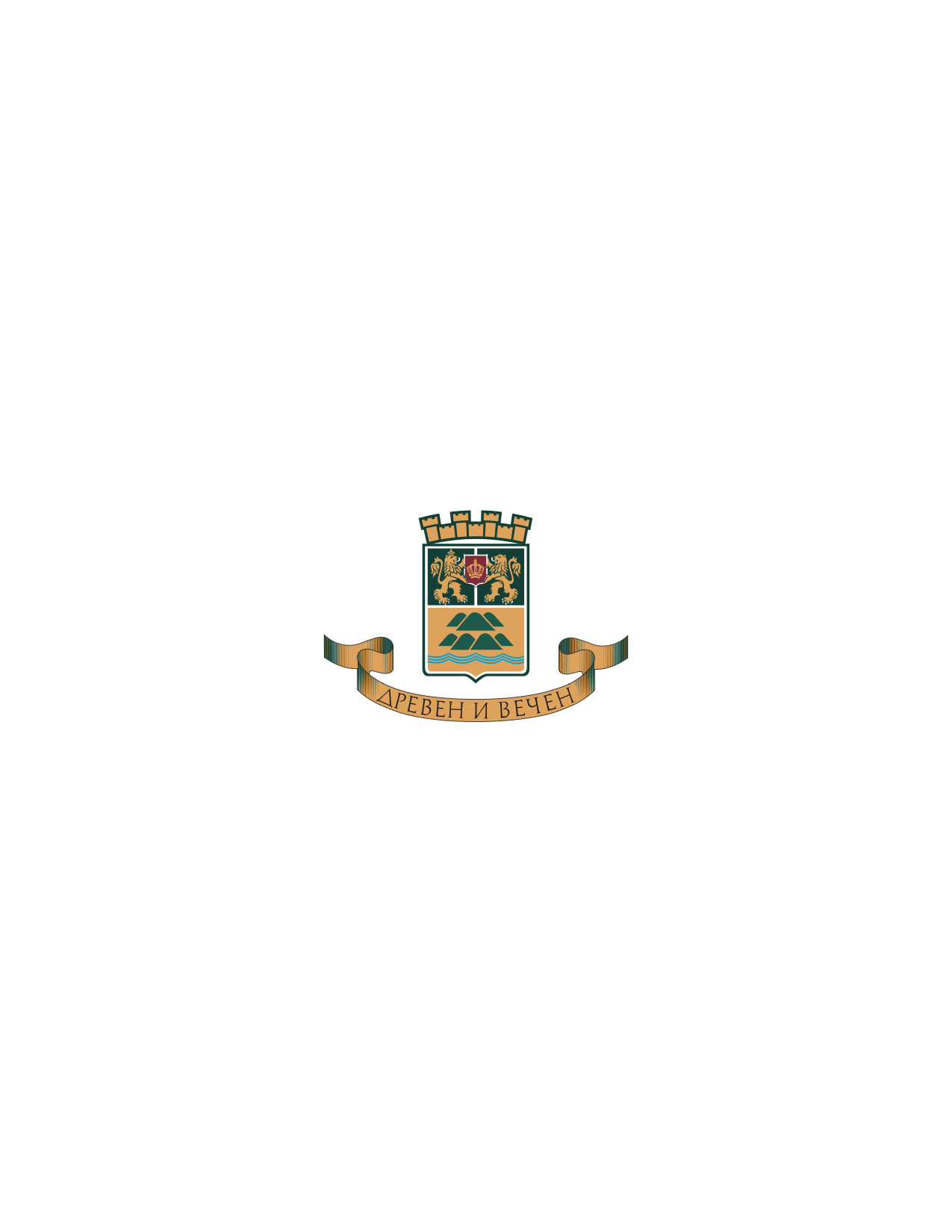 Планирани разходи за 2020 г.
Приоритет СПОРТ – 6 347 909 лв.
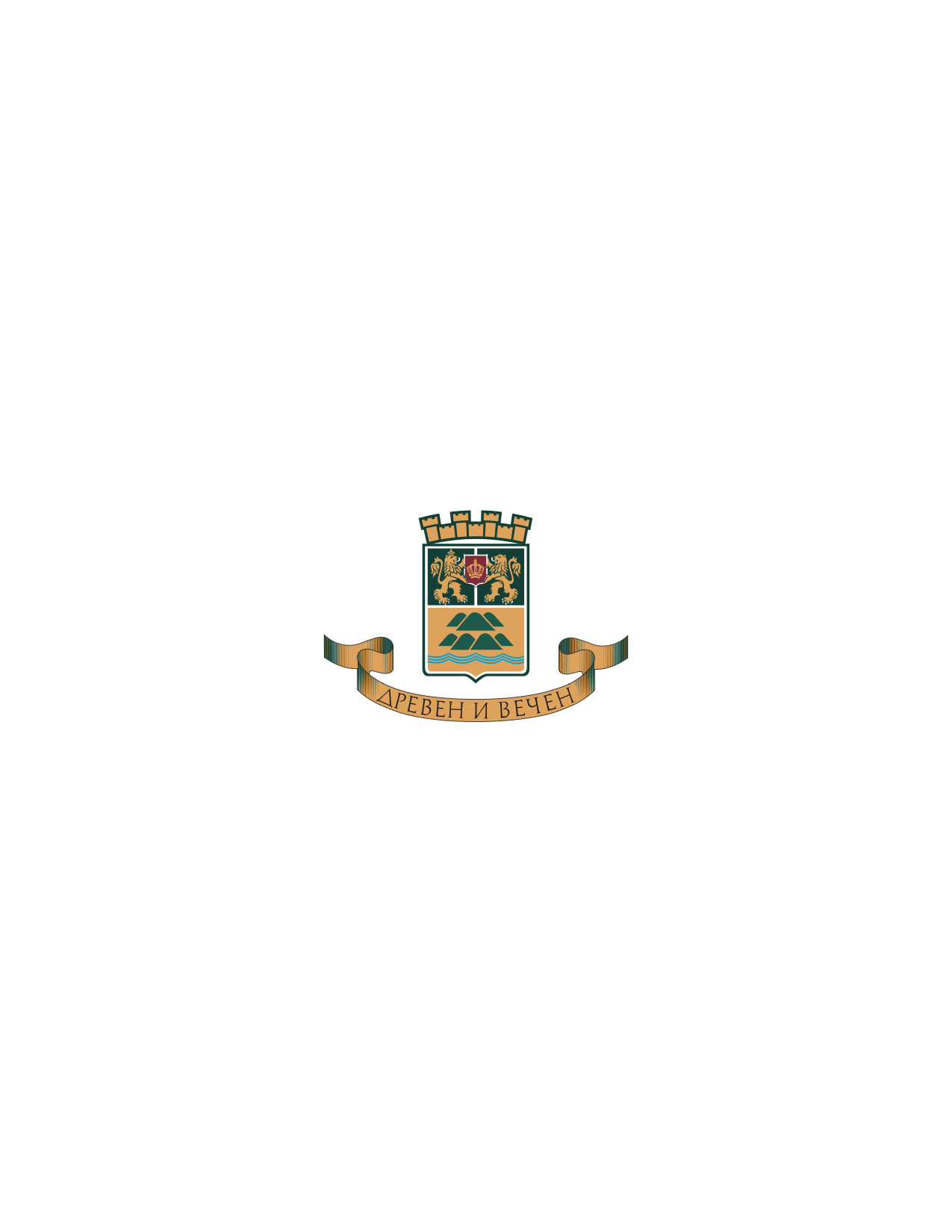 Планирани разходи за 2020 г.
Приоритет КУЛТУРА – 19 847 728 лв.

Културният календар на Пловдив за 2020 г. -  1 990 800 лв.
 
Подпомагане дейността на читалищата – 120 000 лв.

Средства за археологически разкопки – 250 000 лв.

Програма “Пловдив за младите” и през 2020 г.